Rehabilitation and Restorative Care
Chapter 21
Learning Objectives
Discuss rehabilitation and restorative care                              
Describe the importance of promoting independence and list ways that exercise improves health
Describe assistive devices and equipment
Explain care guidelines for prosthetic devices
Describe how to assist with range of motion exercises
Describe the benefits of deep breathing exercises
Rehabilitation & Restorative Care
Promoting Independence & Improving Health
Reposition every 2 hours
Assistive Devices & Equipment
Prosthesis
Replaces a body part that is missing or deformed because of an accident, injury, illness, or birth defect
Used to improve a person’s ability to function and/or to improve appearance
Examples
Artificial limbs
Hearing aid
Artificial eye
Dentures
Range of Motion Exercises
Skills video
Assisting with Exercises
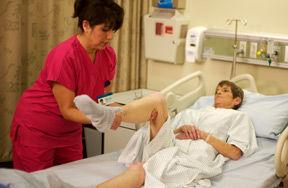 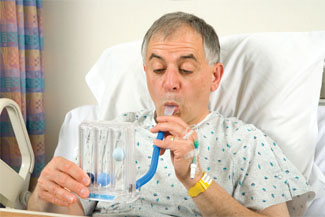 Review
Rehabilitation and restorative care
Promoting independence
Ways that exercise improves health
Assistive devices and equipment
Prosthetic devices
Range of motion exercises
Deep breathing exercises